Describing what people must (vs can or want to) do
Using modal verb ‘deber’
SSCs [ca], [co], [cu] [revisited]
Y7 Spanish
Term 2.2 - Week 3 - Lesson 43
Amanda Izquierdo / Nick Avery / Rachel HawkesArtwork: Mark Davies

Date updated: 05/07/22
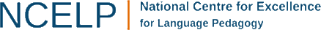 [Speaker Notes: Artwork by Mark Davies. All additional pictures selected are available under a Creative Commons license, no attribution required.

Learning outcomes (lesson 1):
Consolidation of SSCs [ca], [co], [cu] 'hard C'
Introduction of DEBER - debo, debes, debe (+ infinitive)
Word frequency (1 is the most frequent word in Spanish): 
7.2.2.3 (introduce) lunes [1370]; martes [3101]; miércoles [1816]; jueves [1650]; viernes [1259]; sábado [1179]; domingo [693] (pre-learnt)
deber [71]; debo; debes; debe; organizar [1053]; lavar [1676] sacar [273]; limpiar [1713]; suelo [552]; basura [2479]; ropa [782]; aunque [131]; otro [35]; si [36].
7.2.1.5 (revisit) trabajar [174]; buscar [179]; descansar [1749]; preparar [570]; comida [906]; animal [322]; pasar [68]; tiempo [80]; campo [342]; junto[s] [149]; solo [181]
7.1.2.7 (revisit) dar [42]; doy; das; da; querer [58]; quiero; quieres; quiere; regalo [1986]; padre [162]; madre [226]; hermano [333]; hermana [3409]; dinero [364]; a [8]

Source: Davies, M. & Davies, K. (2018). A frequency dictionary of Spanish: Core vocabulary for learners (2nd ed.). Routledge: London

The frequency rankings for words that occur in this PowerPoint which have been previously introduced in NCELP resources are given in the NCELP SOW and in the resources that first introduced and formally re-visited those words. 
For any other words that occur incidentally in this PowerPoint, frequency rankings will be provided in the notes field wherever possible.]
cara
campo
ca
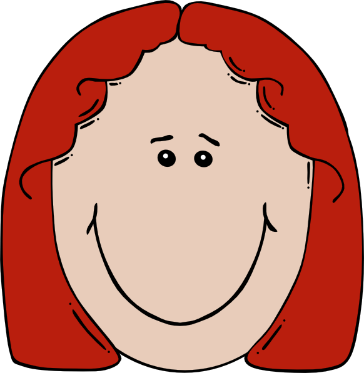 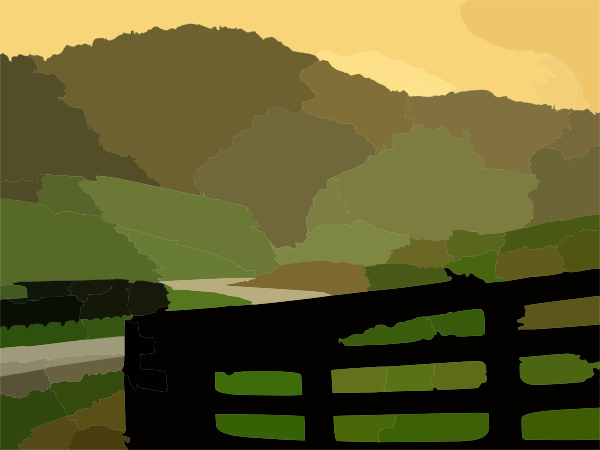 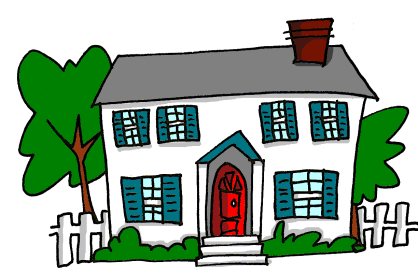 cantar
cambiar
casa
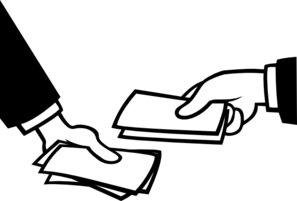 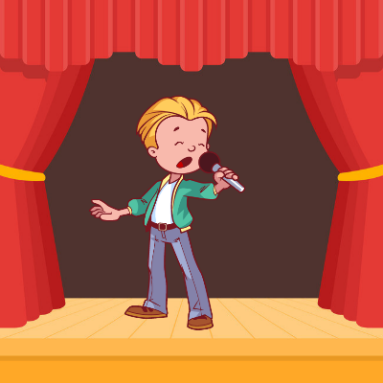 calle
£
$
[street]
[Speaker Notes: Recap and elicit the pronunciation of the individual SSC ‘ca’ and then the source word again (with gesture, if using).Then present and elicit the pronunciation of the five cluster words.
The cluster words have been chosen for their high-frequency, from a range of word classes, with the SSC (where possible) positioned within a variety of syllables within the words(e.g. initial, 2nd, final etc..) and additionally, we have tried to use words that build cumulatively on previously taught SSCs (see the Phonics Teaching Sequence document) and do not include new SSCs.  Where new SSCs are used, they are often consonants which have a similar symbol-sound correspondence in English.]
cara
campo
ca
cantar
cambiar
casa
calle
[Speaker Notes: Without the images, students focus this time again closely on the SSC and the cluster words.]
cara
campo
ca
cantar
cambiar
casa
calle
[Speaker Notes: Without the images or sound, students have to pronounce the words themselves.]
coche
costa
co
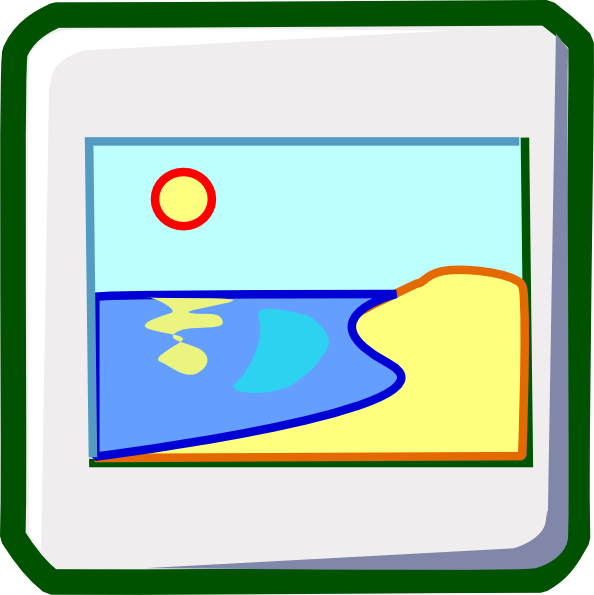 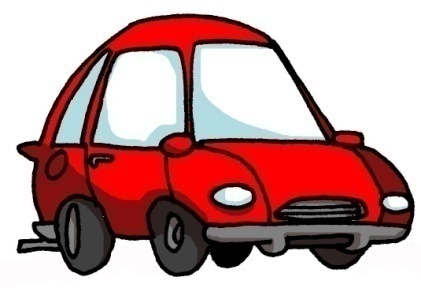 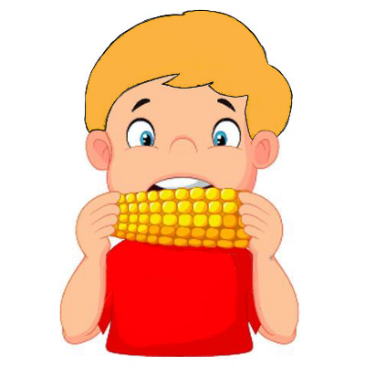 comer
con
blanco
Con ketchup
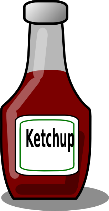 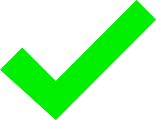 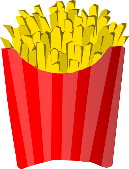 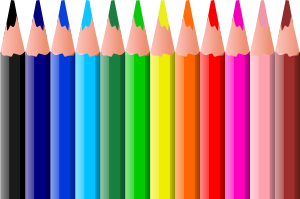 ¿cómo?
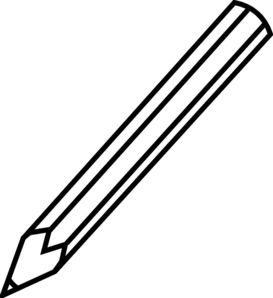 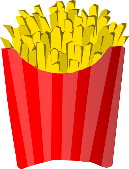 [how…?]
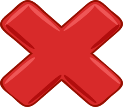 [Speaker Notes: Recap and elicit the pronunciation of the individual SSC ‘co’ and then the source word again (with gesture, if using).Then present and elicit the pronunciation of the five cluster words.
The cluster words have been chosen for their high-frequency, from a range of word classes, with the SSC (where possible) positioned within a variety of syllables within the words(e.g. initial, 2nd, final etc..) and additionally, we have tried to use words that build cumulatively on previously taught SSCs (see the Phonics Teaching Sequence document) and do not include new SSCs.  Where new SSCs are used, they are often consonants which have a similar symbol-sound correspondence in English.

Teachers whose students have been also been taught French may wish to use the word ‘coche’ to also highlight the difference between the ‘ch’ in Spanish, and the softer ‘ch’ in French (as in ‘chat’)]
coche
costa
co
comer
con
blanco
Con ketchup
¿cómo?
[Speaker Notes: Without the images, students focus this time again closely on the SSC and the cluster words.]
coche
costa
co
comer
con
blanco
¿cómo?
[Speaker Notes: Without the images or sound, students have to pronounce the words themselves.]
cuatro
cultura
cu
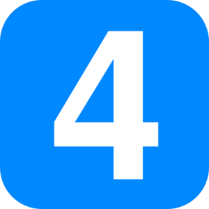 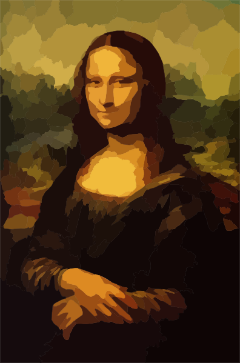 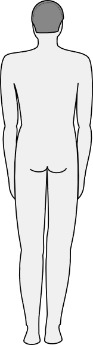 cuerpo
escuchar
cuadro
escuela
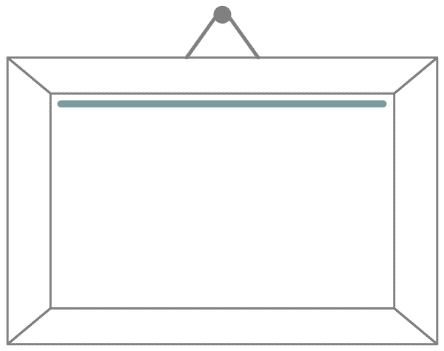 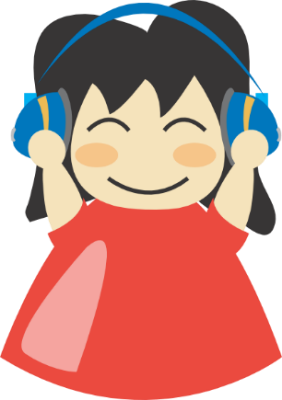 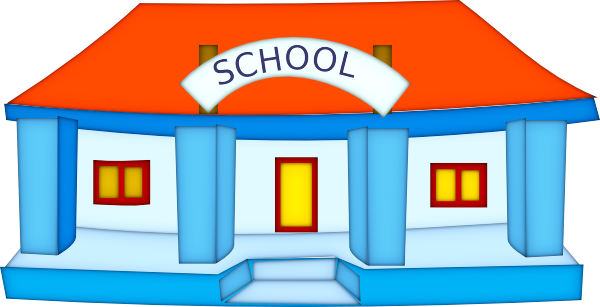 [Speaker Notes: Recap and elicit the pronunciation of the individual SSC ‘cu’ and then the source word again (with gesture, if using).Then present and elicit the pronunciation of the five cluster words.
The cluster words have been chosen for their high-frequency, from a range of word classes, with the SSC (where possible) positioned within a variety of syllables within the words(e.g. initial, 2nd, final etc..) and additionally, we have tried to use words that build cumulatively on previously taught SSCs (see the Phonics Teaching Sequence document) and do not include new SSCs.  Where new SSCs are used, they are often consonants which have a similar symbol-sound correspondence in English.]
cuatro
cultura
cu
cuerpo
escuchar
cuadro
escuela
[Speaker Notes: Without the images, students focus this time again closely on the SSC and the cluster words.]
cuatro
cultura
cu
cuerpo
escuchar
cuadro
escuela
[Speaker Notes: Without the images or sound, students have to pronounce the words themselves.]
escuchar / escribir
Escucha.
Marca ‘CA’, ‘CO’ o ‘CU’.
Escucha otra vez.
Escribe la palabra.
¿Cómo se dice en inglés?
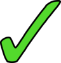 comida
1
food
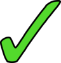 película
2
film
cantar
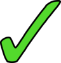 3
to sing, singing
artistic
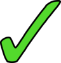 artístico
4
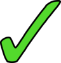 countryside
campo
5
newspaper
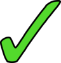 periódico
6
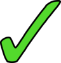 7
escuchar
to listen, listening
correct
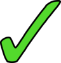 correcto
8
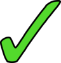 cultura
culture
9
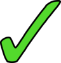 descansar
10
to rest, resting
[Speaker Notes: Phonics and vocabularyTiming: 5 minutes.

Aim: to recognise SSCs [ca], [co, [cu] and transcribe words with them

Procedure:
Students listen to each recording and tick the correct column depending on the sound they hear.
Students listen again and write the word in Spanish.
Students write the meaning of the word in English.

Note: These are all words that students have already learnt in previous lessons. Therefore, students will not only be revisiting the SSCs [ca], [co] and [cu], but also recalling previously taught vocabulary.]
Vocabulario
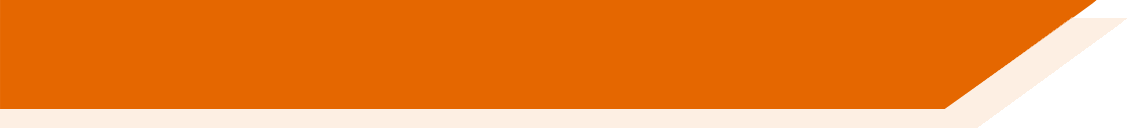 Segundos
To say ‘on’ a day you just use ‘el’ or ‘los’. 

(On) Monday = el lunes
(On) Mondays = los lunes

We add –s to ‘sábado’ and ‘domingo’ to make them plural.

(On) Saturdays = los sábados.
(On) Sundays = los domingos.
60
Weekdays in Spanish don’t start with a capital letter.
0
INICIO
[Speaker Notes: Timing: 3 minutes

Aim: to introduce and practise new vocabulary

Procedure:
1. Students either work by themselves or in pairs, reading out the words and studying their English meaning (1 minute).2. Then the English meanings are removed and they try to recall them, looking at the Spanish (1 minute).3. Then the Spanish meanings are removed and they try to recall them, looking at the English (1 minute).4. Further rounds of learning can be facilitated by one student turning away from the board, and his/her partner asking him/her the meanings.  This activity can work from L2  L1 or L1  L2.

Note: the following vocabulary is introduced in lesson 2: sacar [273]; basura [273]; aunque [131]; otro [35]; si [36]]
Talking about what people must doUsing the modal verb ‘deber’
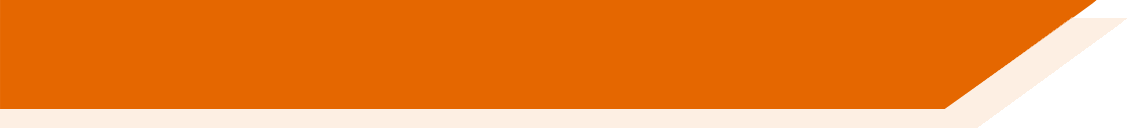 Use the verb ‘deber’ to talk about obligations (what people must do).
Use an infinitive (e.g. lavar) after ‘deber’. 

You also use the infinitive form of the verb after ‘poder’. 

E.g. Debe lavar la ropa.
       S/he must wash the clothes.
To say ‘I must’ say ‘debo’:
Debo limpiar el suelo.
I must clean the floor.
To say ‘s/he must’ say ‘debe’:
S/he must wash the clothes.
Debe lavar la ropa.
[Speaker Notes: Timing: 2 minutes

Aim: to introduce the meaning of ‘deber’; to present the 1st and the 3rd person singular forms of this newly introduced modal verb.

Procedure:
Go through the grammar explanation with students, revealing each new sentence on a mouse click.]
debo
[I must | I have to]
debe
[s/he must | s/he has to]
[Speaker Notes: [1/4]
Timing: 3 minutes

Aim: to introduce the 1st and 3rd person singular of the verb ‘deber’.

Procedure:
Teacher brings up the word ‘debo’ on its own, say it, students repeat it, and remind them of the phonics. 
Teacher elicits the meaning from the students. 
Teacher brings up the English translations. 
Teacher brings up the 3rd person form ‘debe’, say it, students repeat it. 
Teacher elicits the meanings from the students. 

Note: Deber is one of the NCELP 25 most frequent verbs in Spanish. Both the 1st and 3rd person singular are introduced in order to familiarise students over the next few slides.]
debo
[I must | I have to]
debe
[s/he must |s/he has to]
[Speaker Notes: [2/4]
Timing: 3 minutes

Aim: to introduce the 1st and 3rd person singular of the verb ‘deber’.

Procedure:
1. Teacher and students cycle through the 1st person and 3rd person singular again.]
debo
[I must | I have to]
Debo preparar la comida.
[I must / have to prepare food].
[Speaker Notes: [3/4]
Timing: 3 minutes

Aim: to introduce the 1st and 3rd person singular of the verb ‘deber’.

Procedure:
Teacher introduces the 1st person singular in a sentence. 
Teacher elicits the meaning of the sentence from the students.
Teacher shows the translation in English.]
debe
[s/he must | s/he has to]
Mi hermano debe lavar los platos.
[My brother must / has to wash the dishes].
[Speaker Notes: [4/4]
Timing: 3 minutes

Aim: to introduce the 1st and 3rd person singular of the verb ‘deber’.

Procedure:
Teacher introduces the 3rd person singular in a sentence. 
Teacher elicits the meaning of the sentence from the students.
Teacher shows the translation in English.]
María escribe una lista de tareas. She writes tasks for herself and her brother, Pep.
leer
leer
¿Qué significa?
Marca la opción correcta. Luego, escribe la acción en inglés.
Maria
Pep
¿Qué tarea? (en inglés)
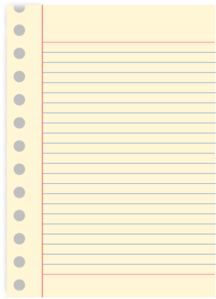 to visit the grandmother
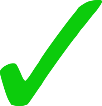 debe visitar a la abuela
1
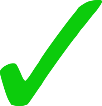 to do the homework
debo hacer los deberes
2
to give food to Leo, the cat
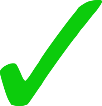 debe dar comida a Leo, el gato
3
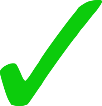 to buy the newspaper
debe comprar el periódico
4
to make the bed
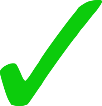 debo hacer la cama
5
to clean the windows
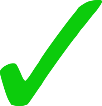 debe limpiar las ventanas
6
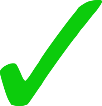 to study English
debo estudiar inglés
7
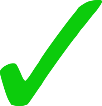 to rest
debo descansar
8
[Speaker Notes: Timing: 6 minutes.

Aim: to help learners understand the difference in meaning between ‘debo’ and ‘debe’. 

Procedure:
1. Students read each sentence and tick the correct column depending on the verb ending.
2. Students write the task that each character must do in English.

Note: As part of the task, learners have the opportunity to re-visit many high-frequency verb infinitives.]
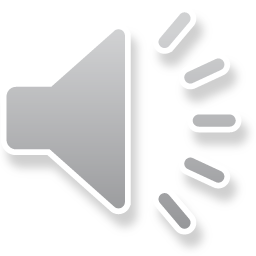 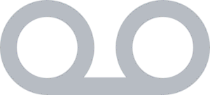 escribir / escuchar
Your friend Elvira has left a voicemail.
escribir / escuchar
First, complete the text by translating the English words in gaps.Then, listen and check.
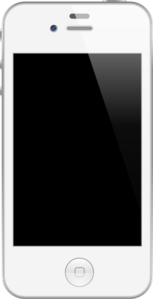 party
“¡Hola! ¿Cómo estás?
[1] to organize
[2] on Saturday
Quiero _____________ una fiesta  _____________ con mi hermana, Sara.
[4] help
[5] to participate
[3] I must speak
______________ con amigos y pedir ____________. ¿Quieres _______________?
¿Qué es una paella? 
Es un plato español, tradicional y muy famoso.
[6] I must buy
[7] must carry
____________  comida y Sara _____________ vasos.
[8] I must clean
También ______________ la casa.
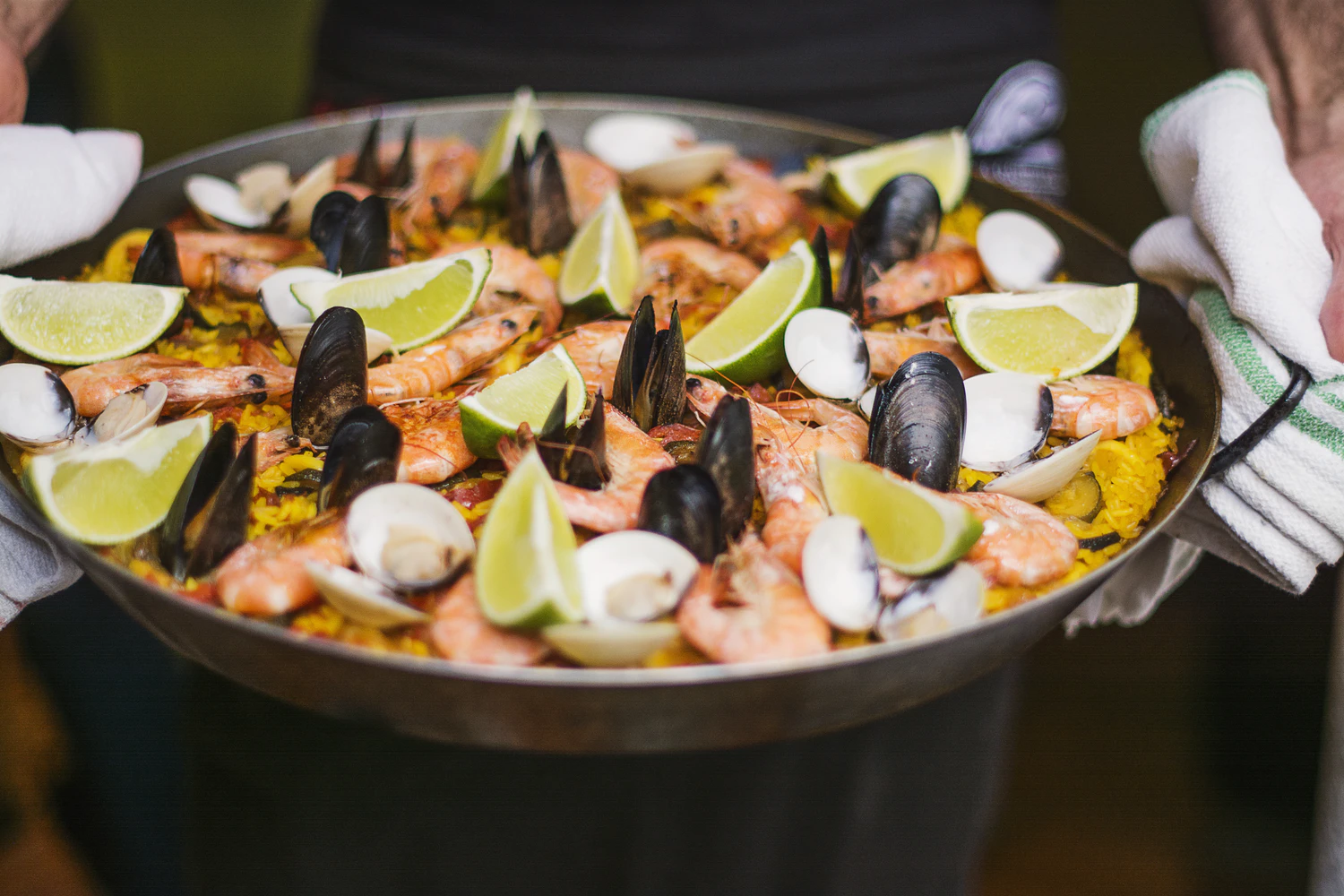 [9] to prepare
¿Puedes _____________ una paella? ¡Hasta luego!”
[Speaker Notes: [1/2]
Timing: 7 minutes

Aim: to produce the forms ‘debo’ and ‘debe’ in writing; to practise with this week’s vocabulary.

Procedure: 
Students read the text and translate the English phrases into Spanish.
Teacher plays the recording and students check their answers. 
Teacher shows the answers in the next slide.

Notes: 
There is no need for students to copy the whole text or to print it for them – they can just write 1-9 in their books and write the word missing in each gap. 
Notice that in the conversation other recently taught modal verbs (quiero, puedes) are also used. Students could be asked to translate these, as they are revisited in the scheme of work this week.
Teachers can also ask students if they know what a paella is and to say what’s in it by looking at the picture (this would be in English).]
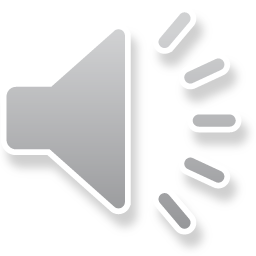 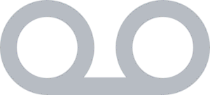 escribir / escuchar
Your friend Elvira has left a voicemail.
escribir / escuchar
First, complete the text by translating the English words in gaps.Then, listen and check.
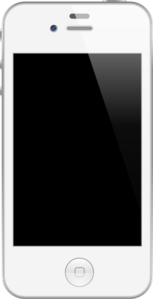 party
“¡Hola! ¿Cómo estás?
[1] organizar
[2] el sábadó
Quiero _____________ una fiesta  _____________ con mi hermana, Sara.
[4] ayuda
[5] participate
[3] Debo hablar
______________ con amigos y pedir ____________. ¿Quieres _______________?
¿Qué es una paella? 
Es un plato español, tradicional y muy famoso.
[6] Debo comprar
[7] debo llevar
_______________  comida y Sara _____________ vasos.
[8] debo limpiar
También ______________ la casa.
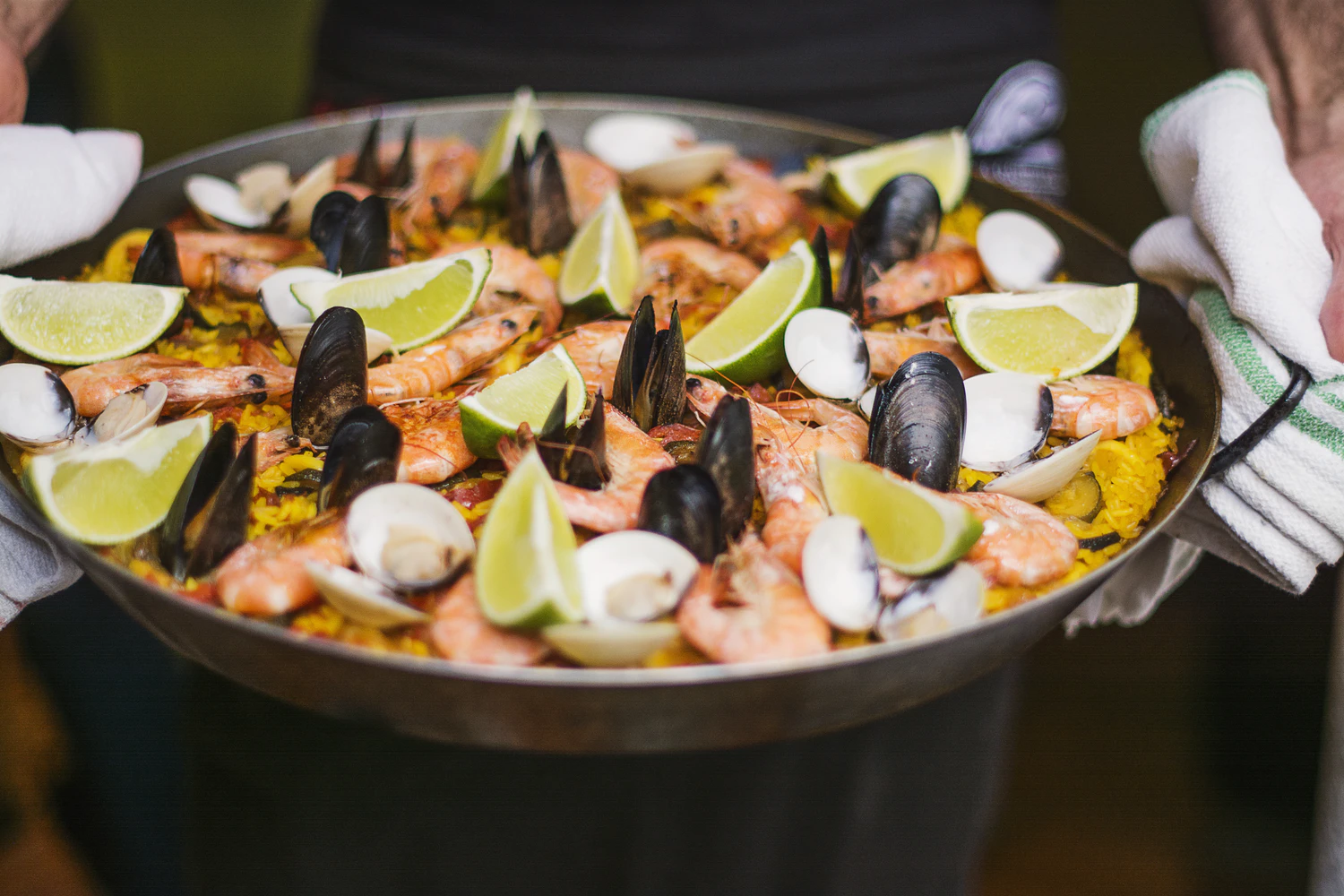 [9] preparar
¿Puedes _____________ una paella? ¡Hasta luego!”
[Speaker Notes: [2/2]
Answers for the previous activity.]
debes
[you must | you have to]
[Speaker Notes: [1/3]
Timing: 2 minutes

Aim: to introduce the 2nd person singular of the verb ’deber’.

Procedure:
Teacher brings up the word ‘debes’ on its own, say it, students repeat it, and remind them of the phonics. 
Teacher elicits the meaning from the students. 
Teacher brings up the English translation.]
debes
[you must | you have to]
[Speaker Notes: [2/3]
Timing: 2 minutes

Aim:  to introduce the 2nd person singular of the verb ’deber’.

Procedure:
Teacher and students cycle through the 2nd person singular again.]
debes
[you must | you have to]
Debes llegar temprano a clase.
[You must / have to arrive early to class].
[Speaker Notes: [3/3]
Timing: 2 minutes

Aim: to introduce the 2nd person singular in a sentence. 

Procedure:
Teacher introduces the 2nd person singular in a sentence. 
Teacher elicits the meaning of the sentence from the students.
Teacher shows the translation in English.]
Lucía wants to go to the beach but there’s a lot to do at home!
escribir
escribir
¿Quién debe hacer la tarea? Y la tarea, ¿qué es? Escribe la frase en inglés.
Quiero ir a la playa, pero hoy no puedo.
1) “Debo limpiar los zapatos.”
I must clean the shoes.
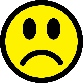 2) “Debes lavar los platos.”
You must wash the dishes.
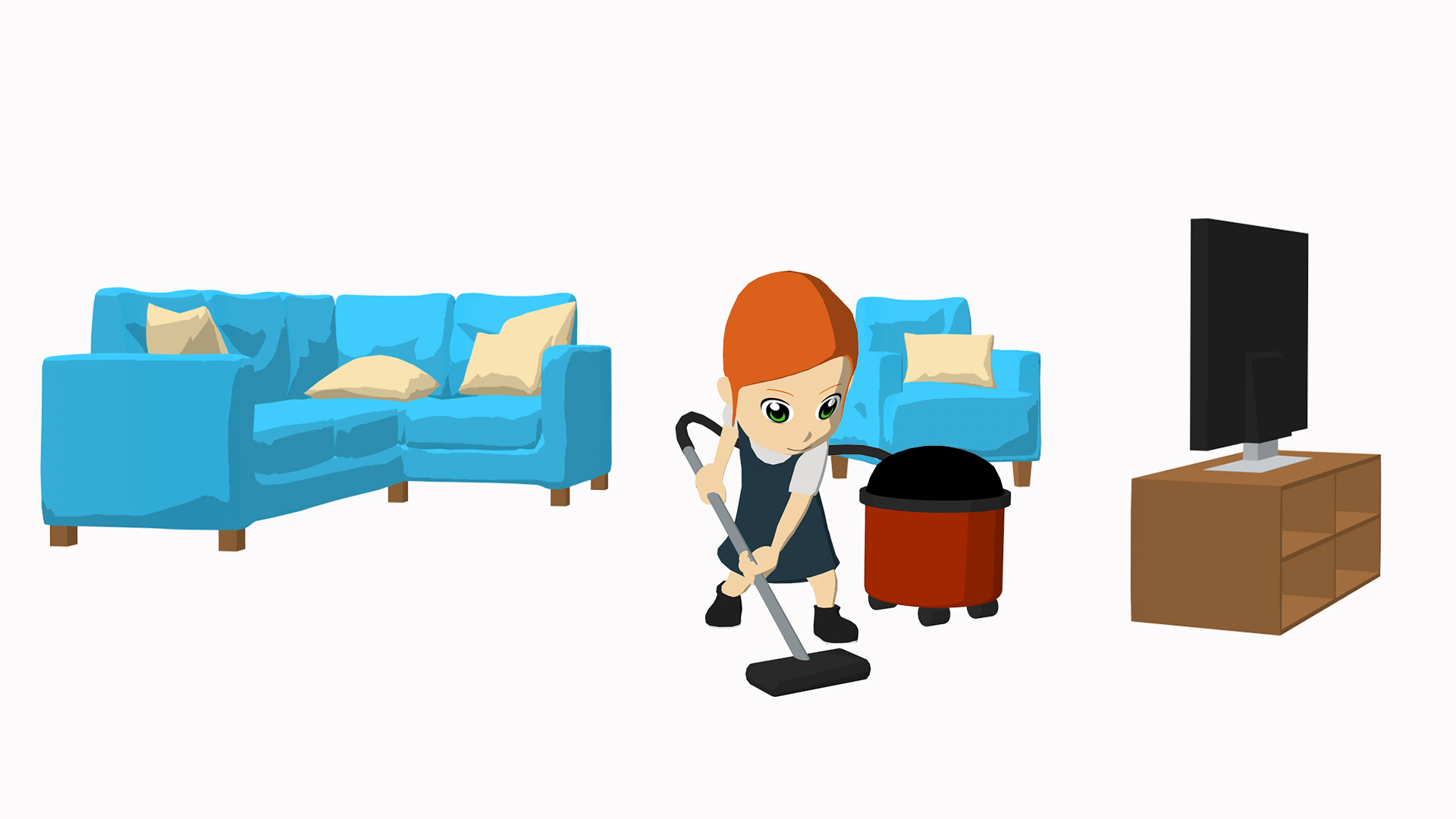 3) “Debo lavar la ropa.”
I must wash the clothes.
4) “Debo organizar los papeles en la mesa.”
I must organise the papers on the desk.
5) “Debes dar comida a Leo, el gato.”
You must give food to Leo, the cat.
[Speaker Notes: Timing: 7 minutes

Aim: to translate sentences using the verb forms that have just been introduced; to use the new vocabulary in context.

Procedure: 
Students read each sentence and write a translation in English for each of them.
Teacher shows the answers by clicking on the orange bars.]
Your parent is speaking to you and your brother/sister. Who has to do what?
escribir
escribir
First, write the weekdays on your diary in the correct order:
jueves
martes
domingo
sábado
miércoles
viernes
lunes
[Speaker Notes: Timing: 2 minutes

Aim: to prepare for the final speaking activity; to recap the days of the week.

Procedure:
1. Students write the days of the week in order in their books or in their diaries/planners (if they have one!).

Note: There will be some students who could write these days of the week from memory, given that they were pre-learnt before the lesson.  The teacher can either remove the words from the slide and challenge the whole class to write from memory or encourage students to challenge themselves by turning away from the board.]
Your parent is telling you and your brother all the things you both have to do this week.
escuchar / hablar
escuchar / hablar
En parejas
Student A: you are the parent. You say debes (you must) or debe (he must) and the action.
Remember to use the article: el lunes, el martes…
“El lunes debes comprar un regalo.”
Ejemplo:
Persona B: Listen to your parent and circle who has to do the task, ‘you’ or ‘he’, and on which day of the week.
Then, circle the correct task.
Ejemplo:
[Speaker Notes: Timing: 10 minutes

Aim: to correctly produce the verb forms ‘debes’ and ‘debe’ in speaking and understand them in listening; to also produce and understand days of the week

Procedure:
1. Student A starts by reading the prompt in English and delivering the message in Spanish to student B.
2. Student B circles the correct activity in their worksheet.
3. Students swap roles.

Notes: 
Students can go in order from Monday to Sunday, however they can also make it more challenging by not following a specific order.
Higher-achieving students could write the task in English, rather than choosing between two options. The speaking cards could be adapted to facilitate this.]
Persona A
Listen and circle
Say these to your partner
[Speaker Notes: Student A prompt cards - Do not display during the activity]
Persona B
Listen and circle
Say these to your partner
[Speaker Notes: Student B prompt cards - Do not display during the activity]
Persona A
Listen and circle
Say these to your partner
[Speaker Notes: ANSWER KEY - Student A prompt cards - Do not display during the activity

Transcript – Persona A says:

el lunes: debes comprar el periódico
el martes: debe organizar los libros
el miércoles: debe buscar una camisa nueva
el jueves: debes caminar a la escuela
el viernes: debe hacer las camas
el sábado: debes cambiar el regalo
el domingo: debes trabajar en la tienda]
Persona B
Listen and circle
Say these to your partner
[Speaker Notes: ANSWER KEY – Student B prompt cards - Do not display during the activity

Transcript – Persona B says:

el lunes: debe comprar un regalo
el martes: debes caminar a la tienda
el miércoles: debes lavar los platos
el jueves: debe estudiar español
el viernes: debes hacer los deberes
el sábado: debe limpiar la casa
el domingo: debe descansar en el campo]
Describing what people must (vs can or want to) do
Using modal verb ‘deber’
SSCs [ca], [co], [cu] [revisited]
Y7 Spanish
Term 2.2 - Week 3 - Lesson 44
Amanda Izquierdo / Nick Avery / Rachel HawkesArtwork: Mark Davies

Date updated: 05/07/22
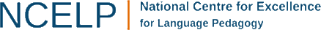 [Speaker Notes: Artwork by Mark Davies. All additional pictures selected are available under a Creative Commons license, no attribution required.

Learning outcomes (lesson 2):
Consolidation of SSCs [ca], [co], [cu] 'hard C'
Consolidation of DEBER - debo, debes, debe (+ infinitive) 
Consolidation of modal verbs: PODER and QUERER (+ infinitive) in negative statements
Word frequency (1 is the most frequent word in Spanish): 
7.2.2.3 (introduce) lunes [1370]; martes [3101]; miércoles [1816]; jueves [1650]; viernes [1259]; sábado [1179]; domingo [693] (pre-learnt)
deber [71]; debo; debes; debe; organizar [1053]; lavar [1676] sacar [273]; limpiar [1713]; suelo [552]; basura [2479]; ropa [782]; aunque [131]; otro [35]; si [36].
7.2.1.5 (revisit) trabajar [174]; buscar [179]; descansar [1749]; preparar [570]; comida [906]; animal [322]; pasar [68]; tiempo [80]; campo [342]; junto[s] [149]; solo [181]
7.1.2.7 (revisit) dar [42]; doy; das; da; querer [58]; quiero; quieres; quiere; regalo [1986]; padre [162]; madre [226]; hermano [333]; hermana [3409]; dinero [364]; a [8]

Source: Davies, M. & Davies, K. (2018). A frequency dictionary of Spanish: Core vocabulary for learners (2nd ed.). Routledge: London

The frequency rankings for words that occur in this PowerPoint which have been previously introduced in NCELP resources are given in the NCELP SOW and in the resources that first introduced and formally re-visited those words. 
For any other words that occur incidentally in this PowerPoint, frequency rankings will be provided in the notes field wherever possible.]
¿Qué escuchas? ¿[CA], [CO] o [CU]?
CO
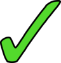 1
Doy libros a un compañero.
I give books to a classmate.
[Speaker Notes: [1/5]
Timing: 7 minutes.

Aim: to practise this week’s phonics at sentence-level.

Procedure:
Students listen and decide if they hear ‘ca’, ‘co’ or ‘cu’.
Teacher shows the sentence and tries to elicit its translation.

Note: A number of words from this week’s revisited vocabulary sets are included in these sentences.]
¿Qué escuchas? ¿[CA], [CO] o [CU]?
CO
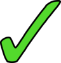 2
La madre quiere un coche blanco.
The mother wants a white car.
[Speaker Notes: [2/5]]
¿Qué escuchas? ¿[CA], [CO] o [CU]?
CO y CA
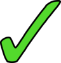 3
La hermana pasa tiempo con un amigo en la calle.
The sister spends time with a male friend in the street.
[Speaker Notes: [3/5]]
¿Qué escuchas? ¿[CA], [CO] o [CU]?
CA y CO
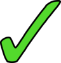 4
Cantar solo puede ser complicado.
Singing alone can be complicated.
[Speaker Notes: [4/5]]
¿Qué escuchas? ¿[CA], [CO] o [CU]?
CA y CU
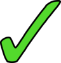 5
Caminamos juntos a la escuela. Es la cultura aquí.
We walk together to school. It’s the culture here.
[Speaker Notes: [5/5]]
Repaso
el r_ _ _ _ _
t_ _ _ _ _ _ _
d_
el a_ _ _ _ _
father
el p_ _ _ _
el padre
p_ _ _ _
el d_ _ _ _ _
d_ _
[Speaker Notes: [1/8]
Timing: 5 minutes

Aim: to revise this week’s revisited vocabulary

Procedure:
Students read the English word in the center of the slide and try to say the Spanish equivalent by looking at the initials available.
Teacher clicks on the English word to show the answer.

Note: this activity revises 8 words from the two sets revisited in this week of the SoW. All other words from those sets have already been integrated into the other activities in this sequence.]
Repaso
el r_ _ _ _ _
t_ _ _ _ _ _ _
trabajar
d_
el a_ _ _ _ _
to work, working
el p_ _ _ _
p_ _ _ _
el d_ _ _ _ _
d_ _
[Speaker Notes: [2/8]]
Repaso
el r_ _ _ _ _
t_ _ _ _ _ _ _
d_
animal
el animal
el a_ _ _ _ _
el p_ _ _ _
p_ _ _ _
el d_ _ _ _ _
d_ _
[Speaker Notes: [3/8]]
Repaso
el r_ _ _ _ _
t_ _ _ _ _ _ _
d_
you give
el a_ _ _ _ _
el p_ _ _ _
p_ _ _ _
el d_ _ _ _ _
d_ _
das
[Speaker Notes: [4/8]]
Repaso
el r_ _ _ _ _
t_ _ _ _ _ _ _
d_
to spend, spending (time)
el a_ _ _ _ _
el p_ _ _ _
pasar
p_ _ _ _
el d_ _ _ _ _
d_ _
[Speaker Notes: [5/8]]
Repaso
el regalo
el r_ _ _ _ _
t_ _ _ _ _ _ _
d_
present
el a_ _ _ _ _
el p_ _ _ _
p_ _ _ _
el d_ _ _ _ _
d_ _
[Speaker Notes: [6/8]]
Repaso
el r_ _ _ _ _
t_ _ _ _ _ _ _
d_
da
s/he gives
el a_ _ _ _ _
el p_ _ _ _
p_ _ _ _
el d_ _ _ _ _
d_ _
[Speaker Notes: [7/8]]
Repaso
el r_ _ _ _ _
t_ _ _ _ _ _ _
d_
money
el a_ _ _ _ _
el p_ _ _ _
p_ _ _ _
el d_ _ _ _ _
el dinero
d_ _
[Speaker Notes: [8/8]]
Vocabulario
Otro is an adjective, so it needs to agree in gender with the noun.

‘Otro chico’ – another boy
‘Otra chica’ – another girl

It also needs to agree in number.

‘Otros regalos’ – other presents
‘Otras vistas’ – other views
sacar – to take out, taking out
la basura – rubbish
aunque – although
otro – another, other
si – if
¿Cómo se dice en inglés?
Saco la basura, aunque no limpio la casa.
I take out the rubbish, although I don’t clean the house.
Lavo la ropa y luego hago otras tareas si tengo tiempo.
I wash the clothes and then I do other tasks if I have time.
[Speaker Notes: Timing: 6 minutes

Aim: to introduce five new vocabulary items.

Procedure:
Students read the new vocabulary items and their translations.
Teacher shows the callout about the use of ‘otro’.
Students read the sentences in Spanish and translate them into English.
Teacher clicks on the orange bars to show the answers.]
leer
A classmate is told off by the science teacher and is in detention! Which sentences are
leer
- said by teacher (‘you must not’)
- written by the student during detention (‘I must not’)
El profesor
(‘you must not’)
El compañero
(‘I must not’)
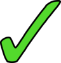 No debes sacar las sillas de la escuela.
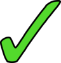 No debo llegar tarde.
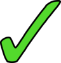 No debes bailar en clase.
¿Es justo?
(Is it fair?)
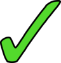 No debes usar una cámara.
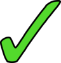 No debes mirar el suelo cuando habla el profesor.
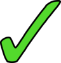 No debo estudiar español en la clase de ciencias.
No debo hablar con otros compañeros cuando el grupo estudia en silencio.
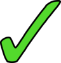 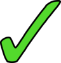 No debes escribir en amarillo, rojo, azul o verde.
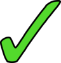 No debo leer revistas en clase si no son científicas.
[Speaker Notes: Timing: 7 minutes

Aim: to provide students with further comprehension-based practice of ‘debo’ and ‘debes’ showing how the verb ‘deber’ can be used in negative sentences and in a context familiar to some students. 

Procedure:
Students read each sentence and decide whether the sentence has been said by the teacher or written down by the student in detention.
Teacher shows the answers one by one.
Teacher elicits oral translations from each student to be sure that the meaning has been understood.
Teacher prompts students to consider whether each of these expectations/obligations is ‘fair’]
Leonor está frustrada. She has left a voicemail message for a teen magazine with an advice section. In the transcript there are some words missing.
escuchar / escribir
escuchar / escribir
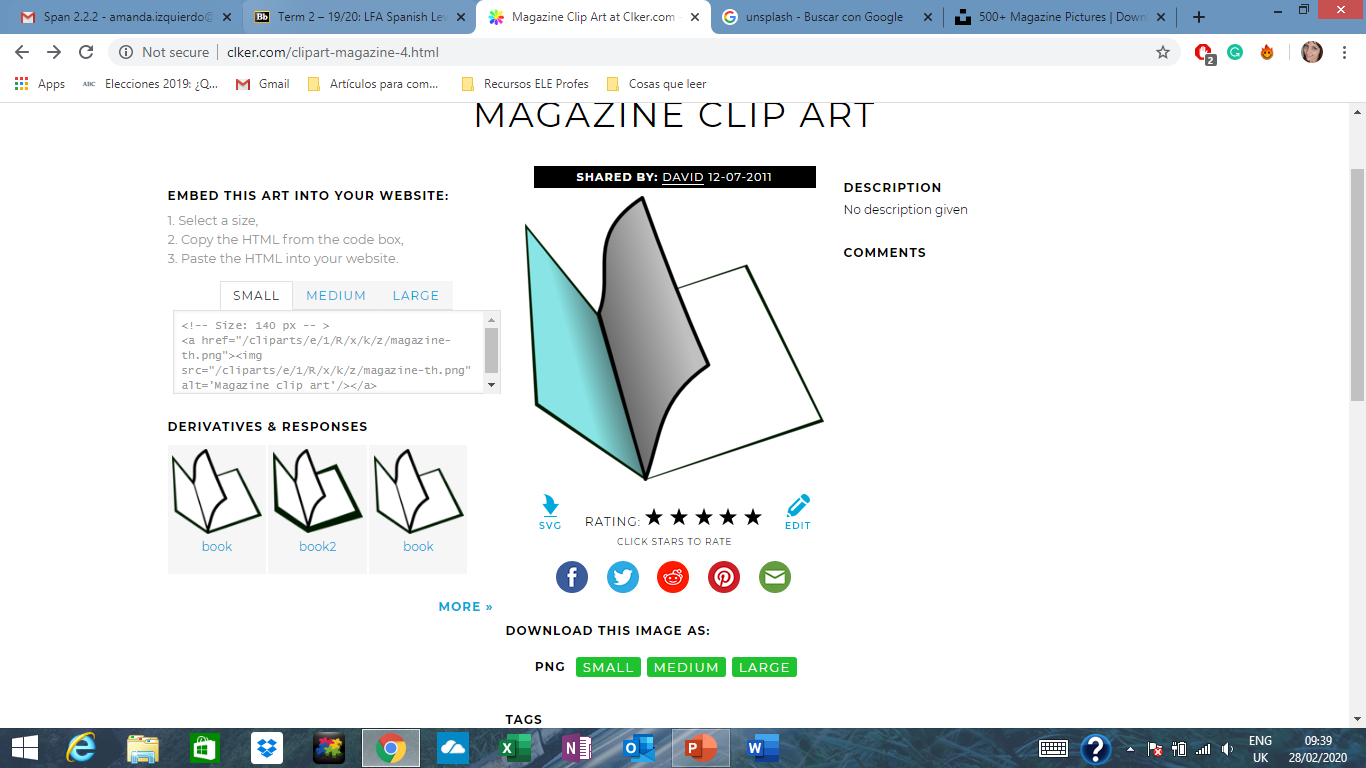 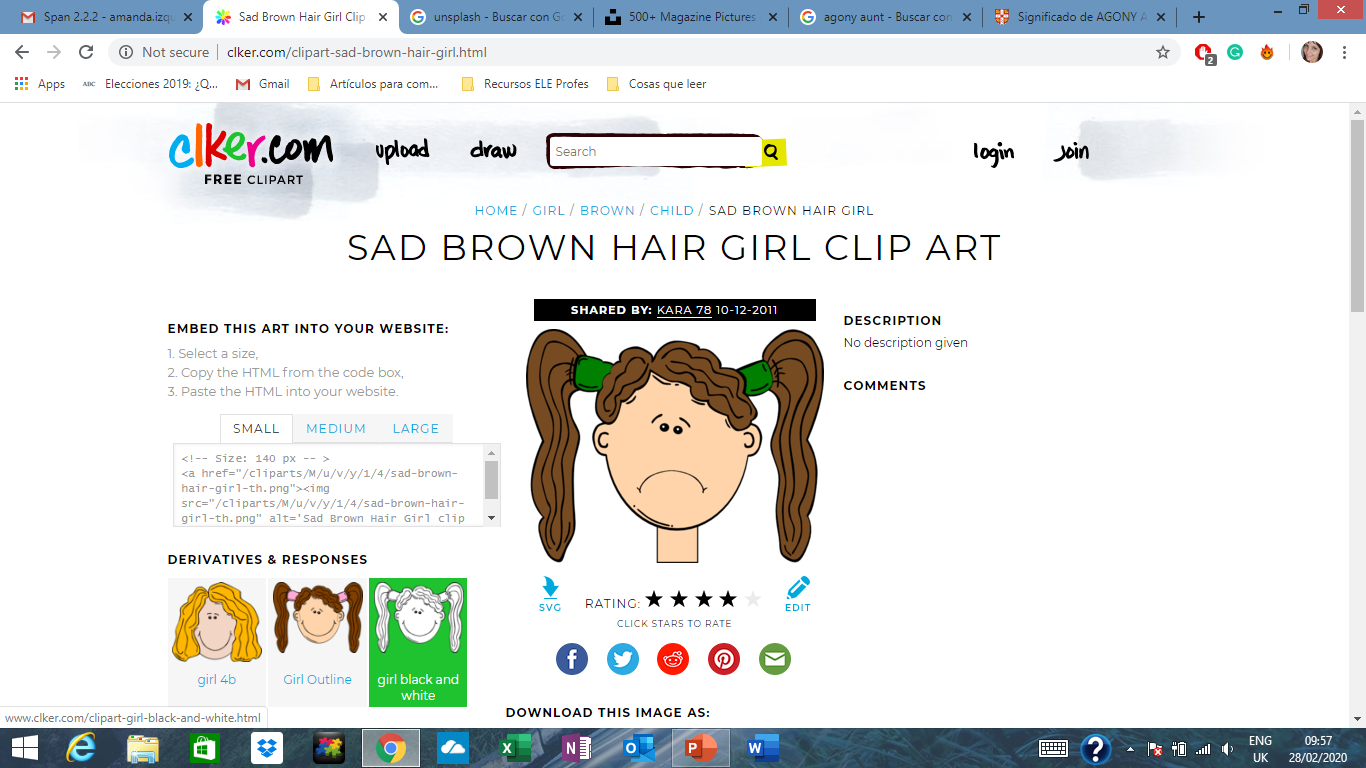 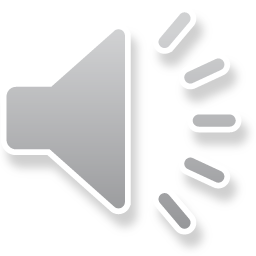 Escucha y completa las frases.
La vida puede ser complicada, ¿no? Quiero hacer unas cosas, pero no __________. __________ hacer otras, pero no quiero. Ay, ay, ay…

Un ejemplo: los viernes por la tarde, hay una clase de bádminton. Es un deporte fantástico y __________ participar, pero no __________ porque está muy lejos de aquí. 

Otro ejemplo: los sábados __________ hacer unas cosas en casa (lavar la ropa, sacar la basura, limpiar las bicicletas). Quiero pasar tiempo con amigos, pero no __________ . También mi hermano __________ hacer otras tareas, aunque solo por la mañana. Por la tarde__________ descansar si __________.

Los martes y jueves tengo una clase de matemáticas. Debo estudiar en silencio, pero no quiero. Aunque no __________ hablar, necesito pedir ayuda. Es normal querer preguntar, ¿no? ¡Grrr!
[Speaker Notes: Timing: 8 minutes

Aim: to practise all three of the modal verbs learnt so far (querer, deber, poder) by juxtaposing their meanings; to use and understand the 1st and 3rd person singular forms of these verbs.

Procedure:
Students read the text and try to guess the missing words. It’s possible that students will offer more than one plausible answer. The difference in meaning between the modal verbs can be explored with students. 
Teacher plays the recording.
Students write the missing verbs and compare their answers in pairs. Alternatively, or in addition, the teacher can offer feedback to the group as a whole.]
Find all examples of two verbs together in the text, and write the English translation for each verb phrase.
Ejemplo:
can be
__________
La vida puede ser complicada, ¿no? Quiero hacer unas cosas, pero no puedo. Debo hacer otras, pero no quiero. Ay, ay, ay…

Un ejemplo: los viernes por la tarde, hay una clase de bádminton. Es un deporte fantástico y quiero participar, pero no puedo porque está muy lejos de aquí. 

Otro ejemplo: los sábados debo hacer unas cosas en casa (lavar la ropa, sacar la basura, limpiar las bicicletas). Quiero pasar tiempo con amigos, pero no puedo . También mi hermano debe hacer otras tareas, aunque sólo por la mañana. Por la tarde puede descansar si quiere.

Los martes y jueves tengo una clase de matemáticas. Debo estudiar en silencio, pero no quiero. Aunque no debo hablar, necesito pedir ayuda. Es normal querer preguntar, ¿no? Grrrr.
[Speaker Notes: [1/2]
Timing: 5 minutes

Aim: to reflect on the meaning of different modal verbs learnt so far.

Procedure:
Students underline all the verb phrases and translate them into English as in the example.
Teacher shows the key answers in the following slide.]
Find all examples of two verbs together in the text, and write the English translation for each verb phrase.
Solución:
I want to do
I must do
(it) can be
____________
__________
La vida puede ser complicada, ¿no? Quiero hacer unas cosas, pero no puedo. Debo hacer otras, pero no quiero. Ay, ay, ay…

Un ejemplo: los viernes por la tarde, hay una clase de bádminton. Es un deporte fantástico y quiero participar, pero no puedo porque está muy lejos de aquí. 

Otro ejemplo: los sábados debo hacer unas cosas en casa (lavar la ropa, sacar la basura, limpiar las bicicletas). Quiero pasar tiempo con amigos, pero no puedo . También mi hermano debe hacer otras tareas, aunque sólo por la mañana. Por la tarde puede descansar si quiere.

Los martes y jueves tengo una clase de matemáticas. Debo estudiar en silencio, pero no quiero. Aunque no debo hablar, necesito pedir ayuda. Es normal querer preguntar, ¿no? Grrrr.
______
______
_______________
I must do
I want to participate
__________
___________
___________
________________
I must study
I want to spend
he can rest
he must do
_____________
___________
_____________
______
_________
to want to ask
I must speak
I need to ask for
[Speaker Notes: [2/2]
Key answer for the previous activity.]
Find all examples of two verbs together in the text, and write the English translation for each verb phrase.
Solución:
[Speaker Notes: ALTERNATIVE
A second option - Key answer for the previous activity, different display.]
Have you understood Leonor’s message?
leer
leer
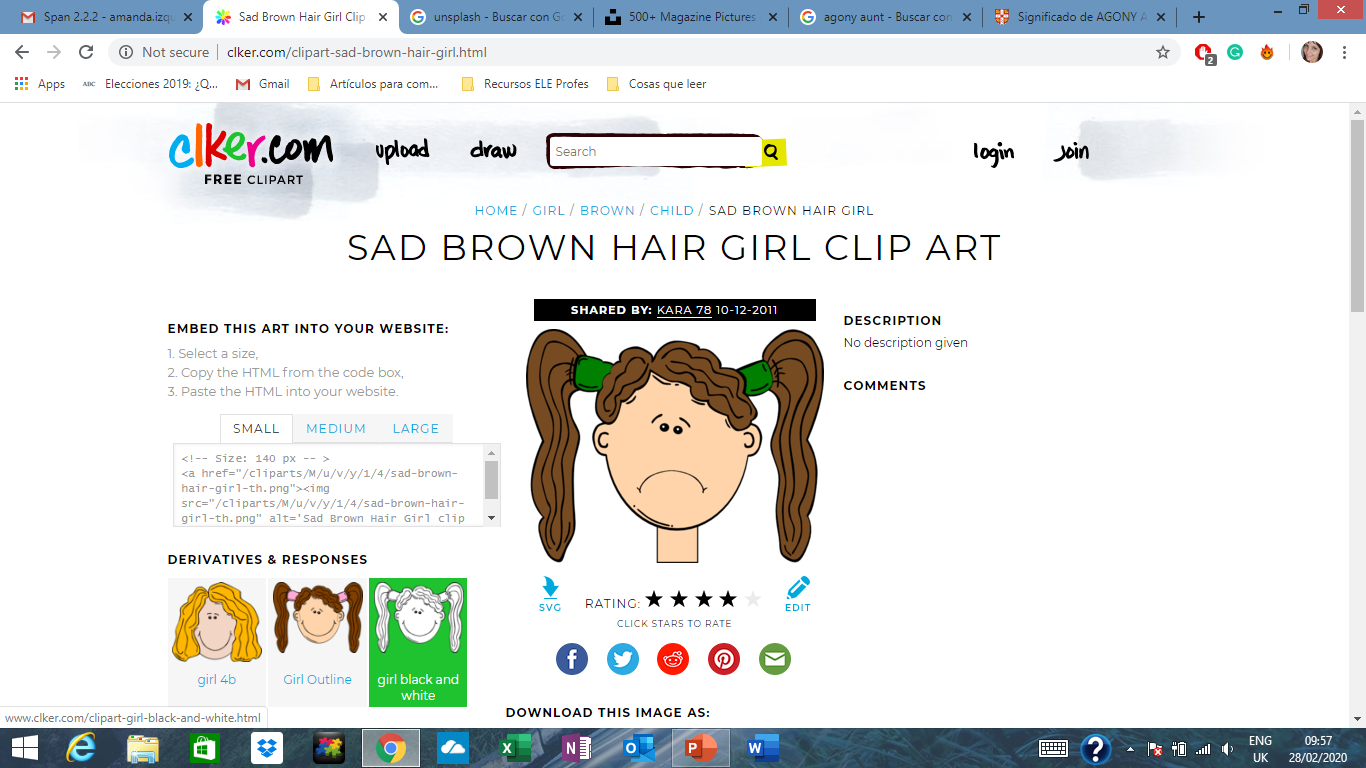 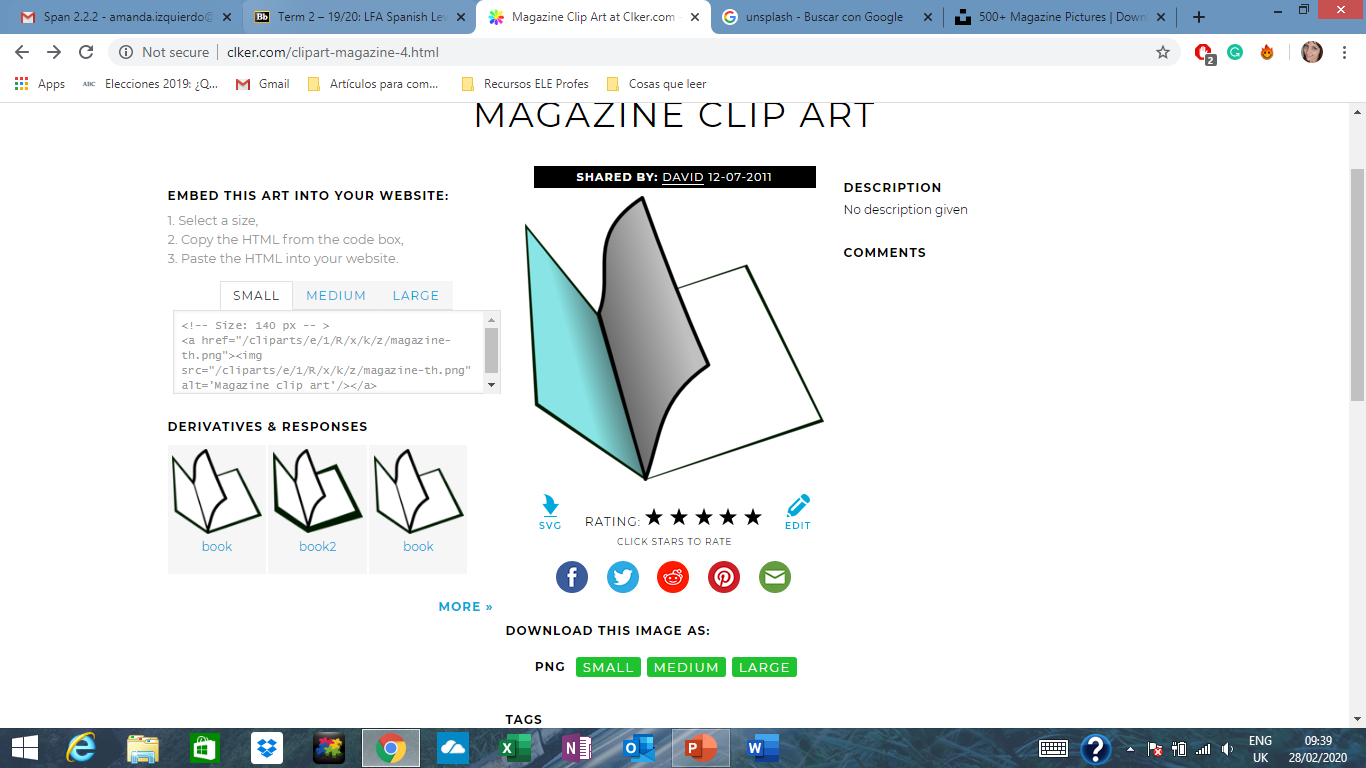 ¿Verdadero o falso?
[Speaker Notes: [1/2]
OPTIONAL
Timing: 5 minutes

Aim: to confirm understanding of the previous text.

Procedure:
Students read the sentences and decide whether each statement is true or false based on the information on the previous text.
Teacher shows the answers on the next slide.]
leer
Have you understood Leonor’s message?
leer
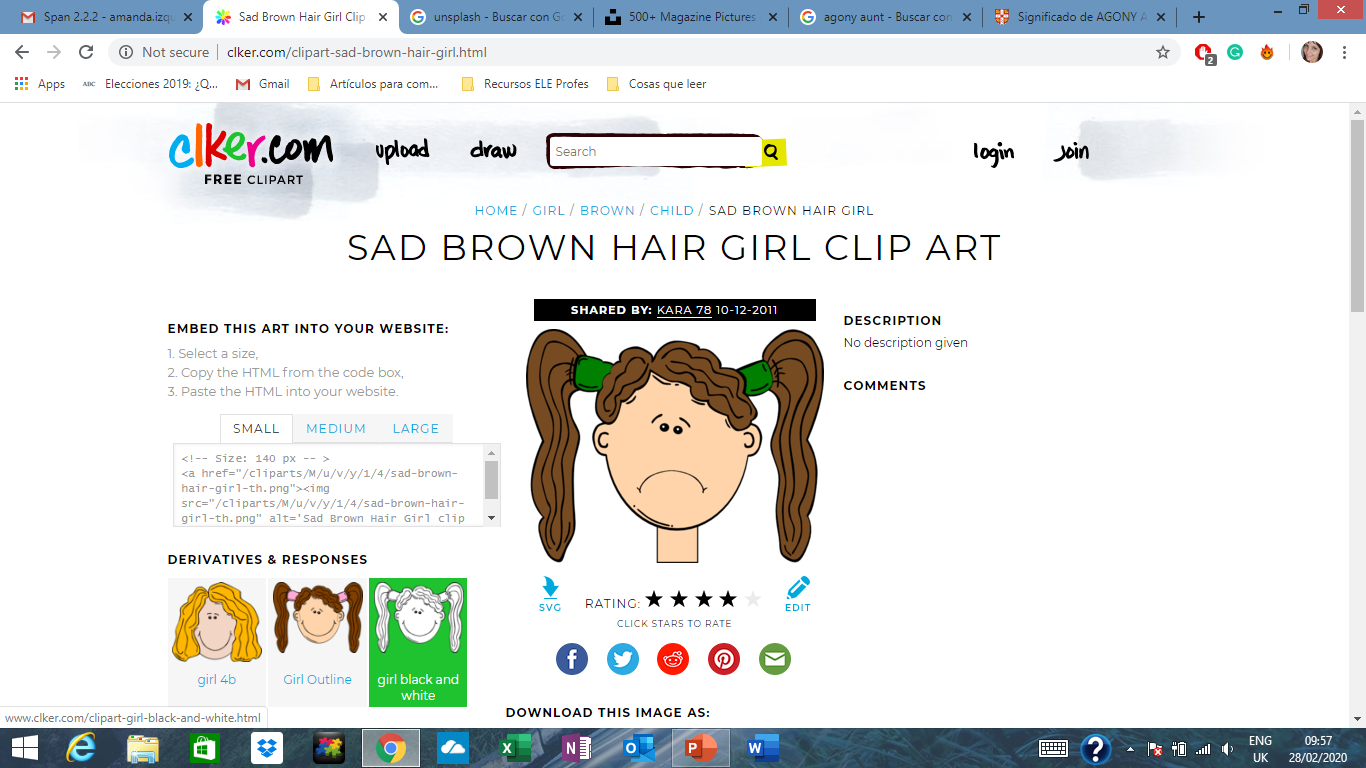 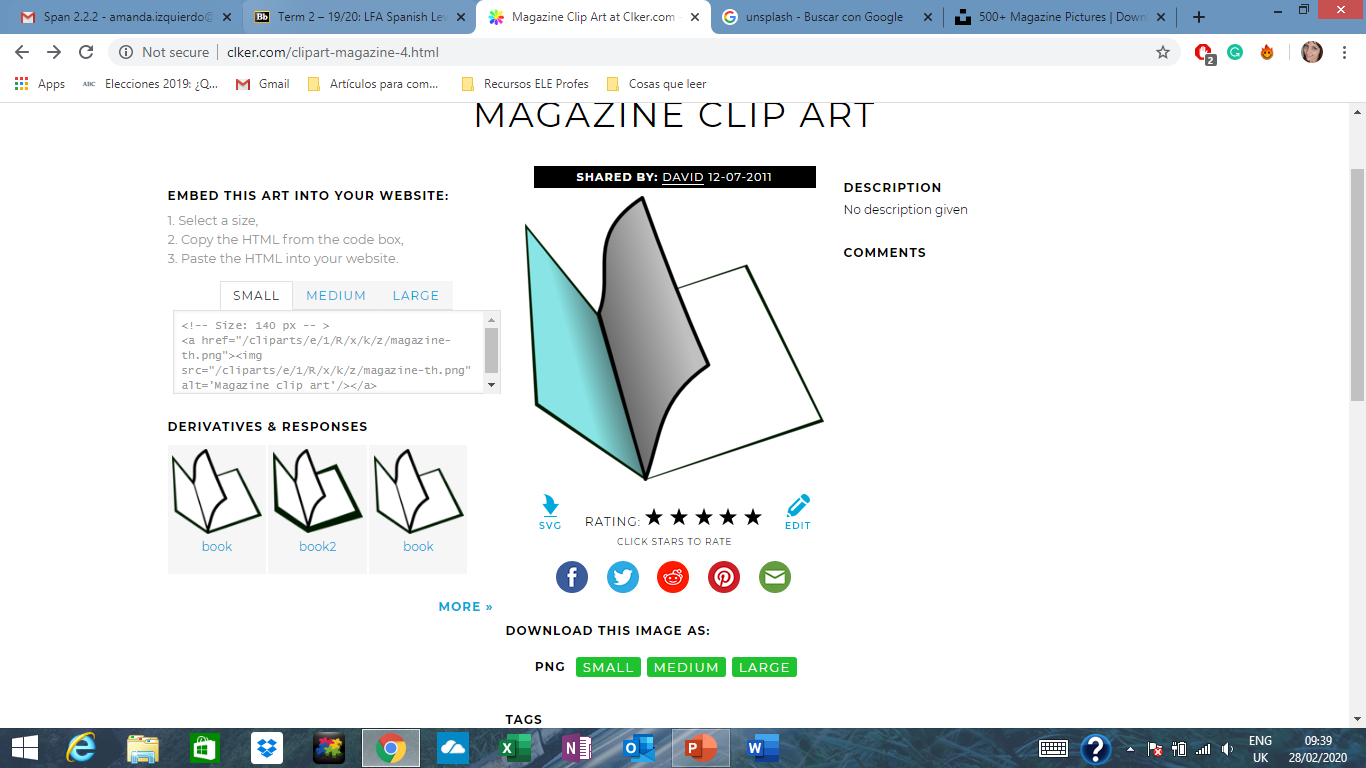 ¿Verdadero o falso?
Solución:
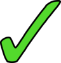 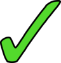 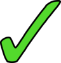 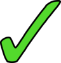 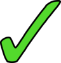 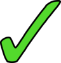 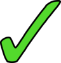 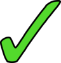 [Speaker Notes: [2/2]
Optional  activity - Key]
Leticia, the magazine’s lifestyle guru, has responded to Leonor!
escribir
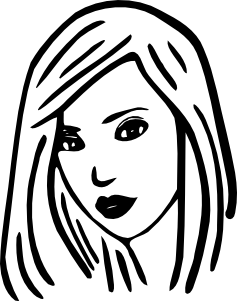 Translate her response into Spanish:
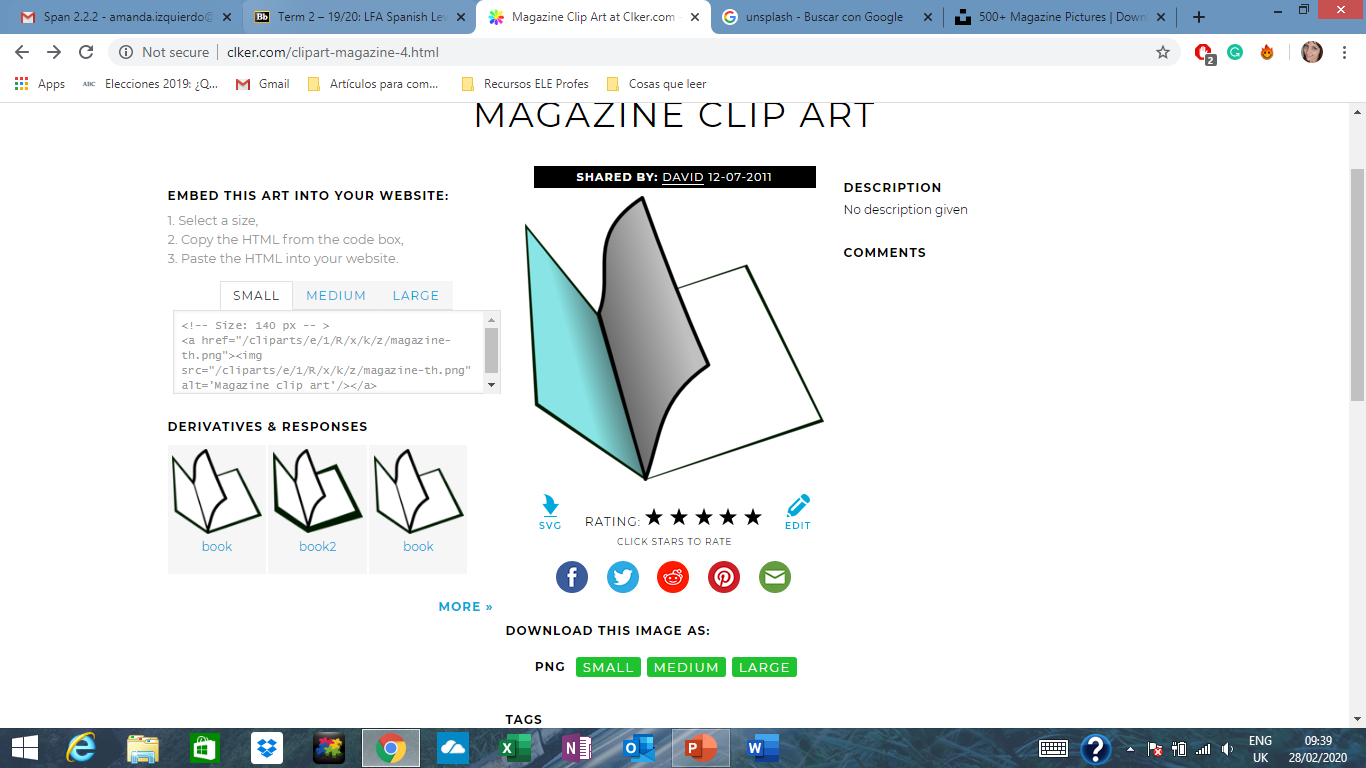 Hello Leonor,

I understand your problem. You want to do some things but you must do other tasks.

Although you can’t go to the badminton class, you can look for other sports and other activities.

Also, you must talk with your brother. You can ask for help. If he has time, he can clean the bikes and take out the rubbish.  

Bye!
your (singular) = tu
problem = problema (m.)
[Speaker Notes: [1/2]
Timing: 12 minutes

Aim: to practise the different modal verbs (querer, deber, poder) in writing.

Procedure:
Students read the letter and translate it into Spanish.
Teacher shows the answer on the next slide.

Note: students have seen ‘ir’ as part of the phrase ‘¿puedo ir a los servicios?, so may need to be reminded of this word.]
Leticia, the magazine’s lifestyle guru, has responded to Leonor!
escribir
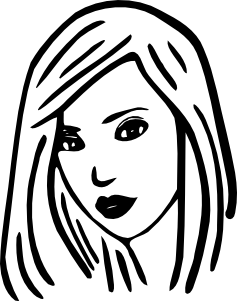 Translate her response into Spanish:
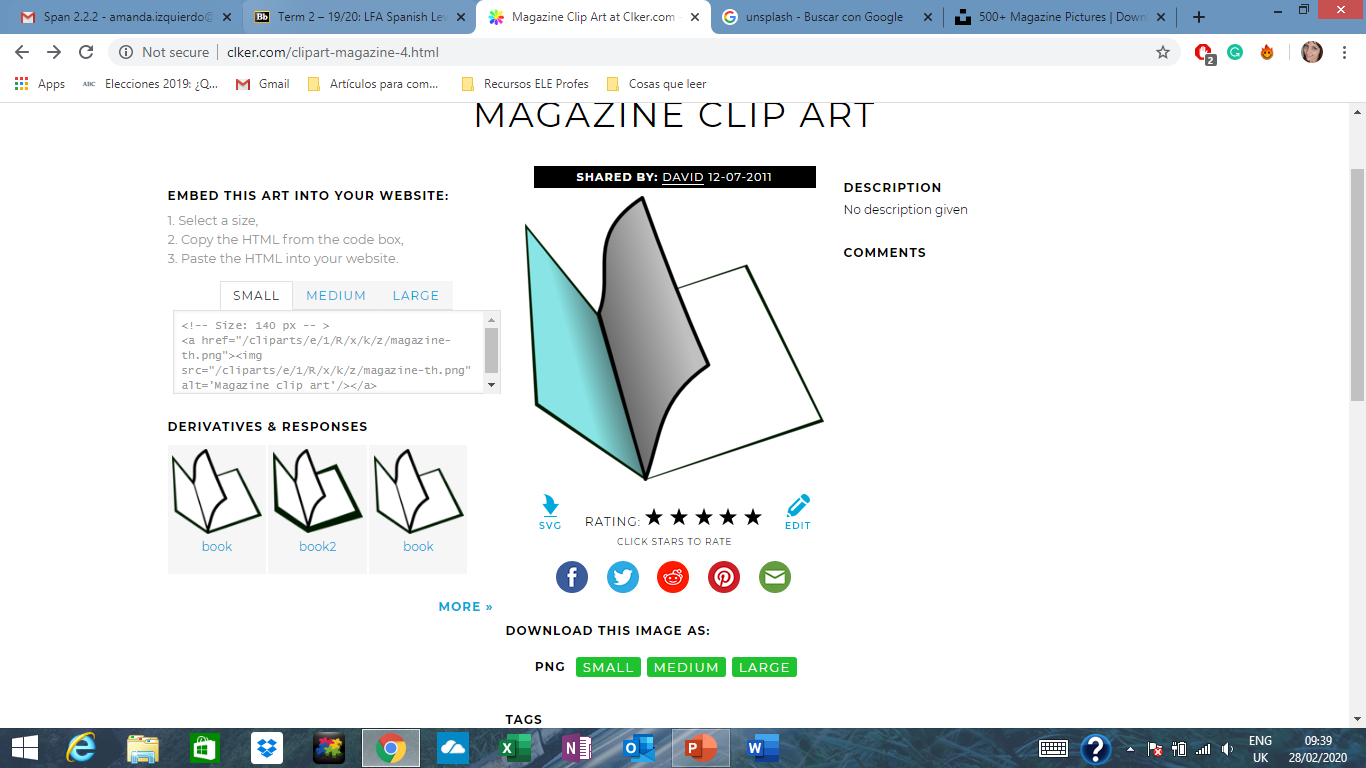 Solución:
Hola Leonor:

Entiendo tu problema. Quieres hacer unas cosas pero debes hacer otras tareas.

Aunque no puedes ir a la clase de bádminton, puedes buscar otros deportes y otras actividades.

También, debes hablar con tu hermano. Puedes pedir ayuda. Si tiene tiempo, puede limpiar las bicicletas y sacar la basura.

¡Adiós!
[Speaker Notes: [2/2]
Key answer for the previous activity.]
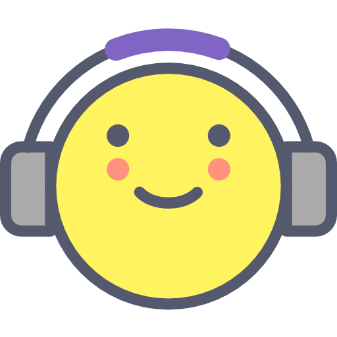 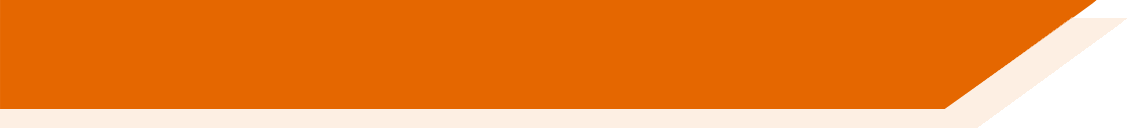 Deberes
Vocabulary Learning Homework (Term 2.2, Week 4)
Audio file
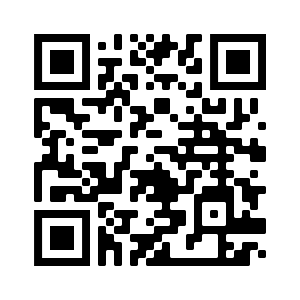 Audio file QR code:
Student worksheet
Quizlet link
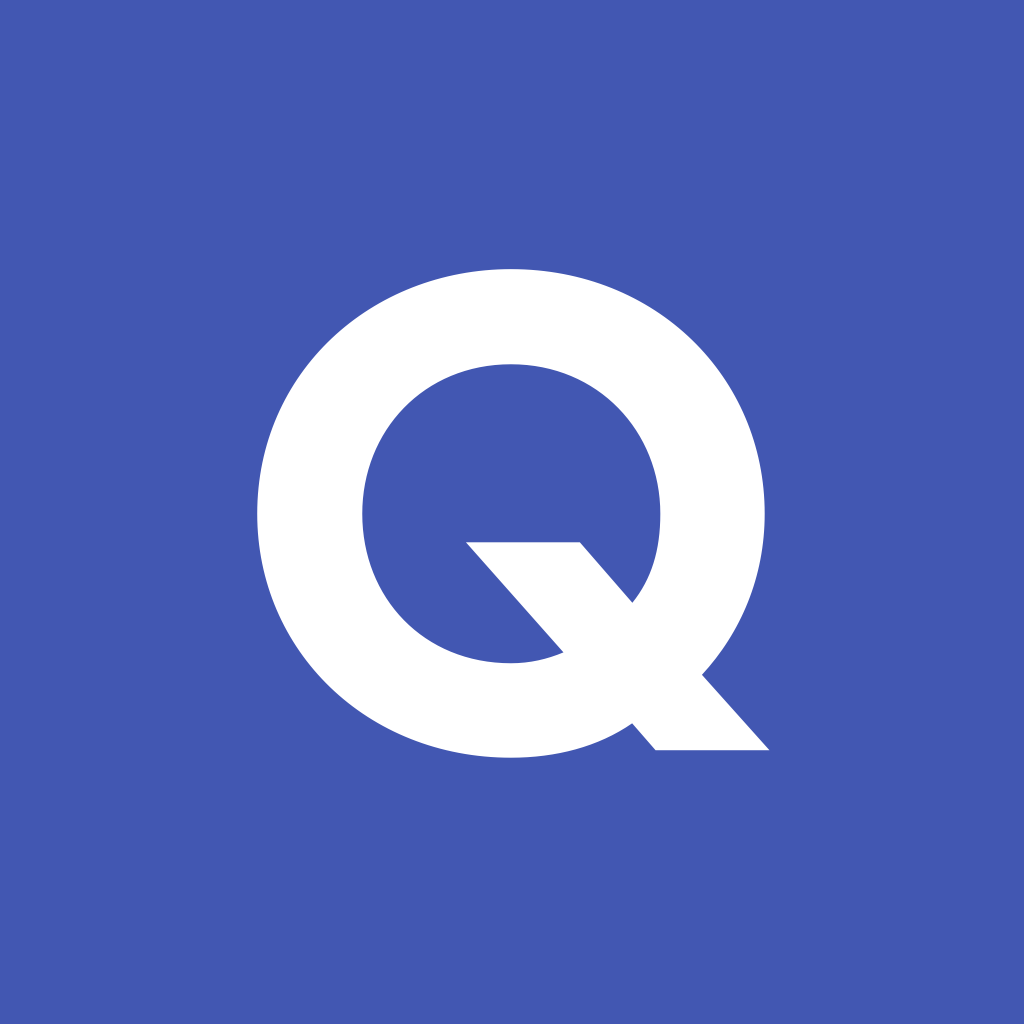 In addition, revisit:	Term 2.2 Week 1
			Term 2.1 Week 1